”Doorbreek de cirkel van armoede”
Leskist Kansrijk:
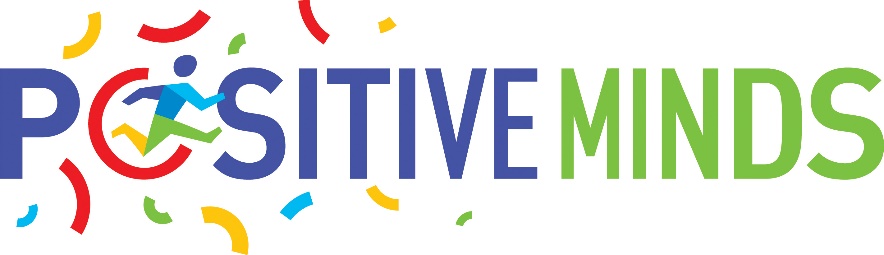 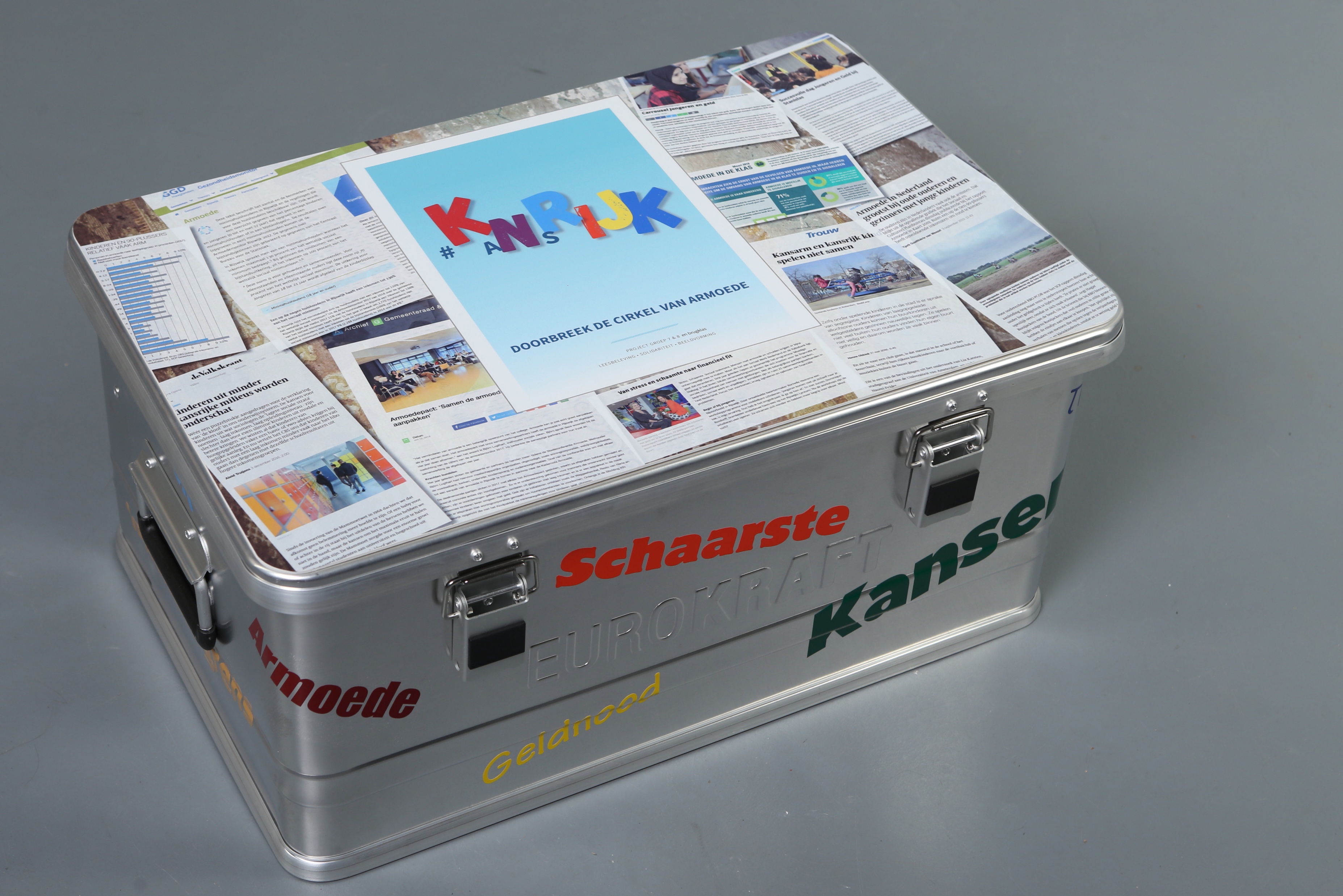 Wie zijn wij?
Stichting Positive Minds (sinds 2019)

Doelgroep: kwetsbare groepen in de samenleving, met name kinderen en jongeren die in armoede opgroeien en/of te maken hebben met schulden. 

Alle kinderen moeten de kans krijgen hun talenten te ontwikkelen

Innovatieve projecten
Carrousel Jongeren & Geld
Leskist kansrijk – doorbreek de cirkel van armoede
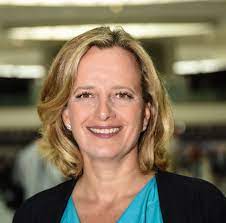 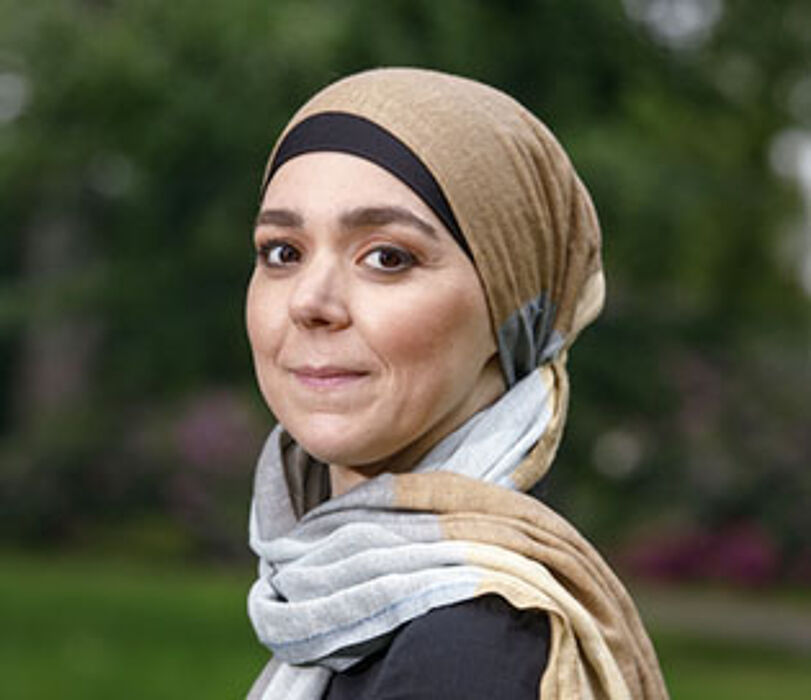 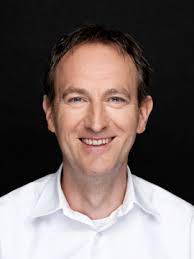 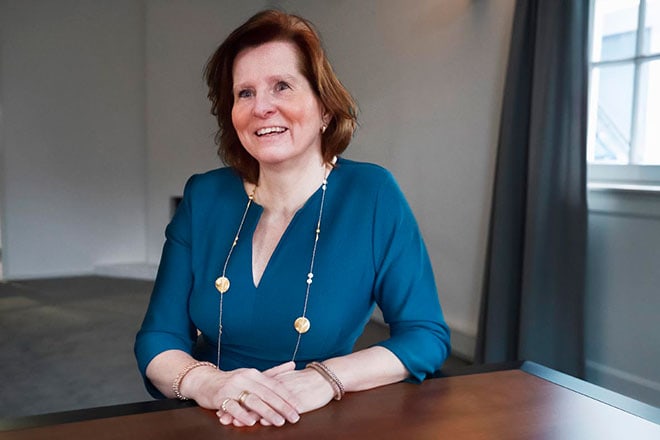 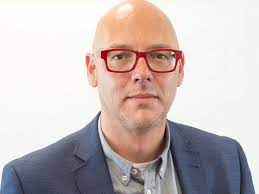 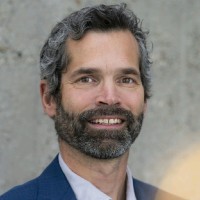 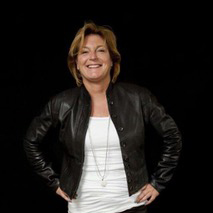 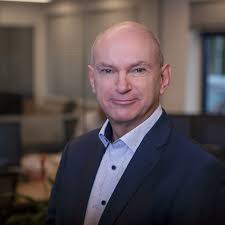 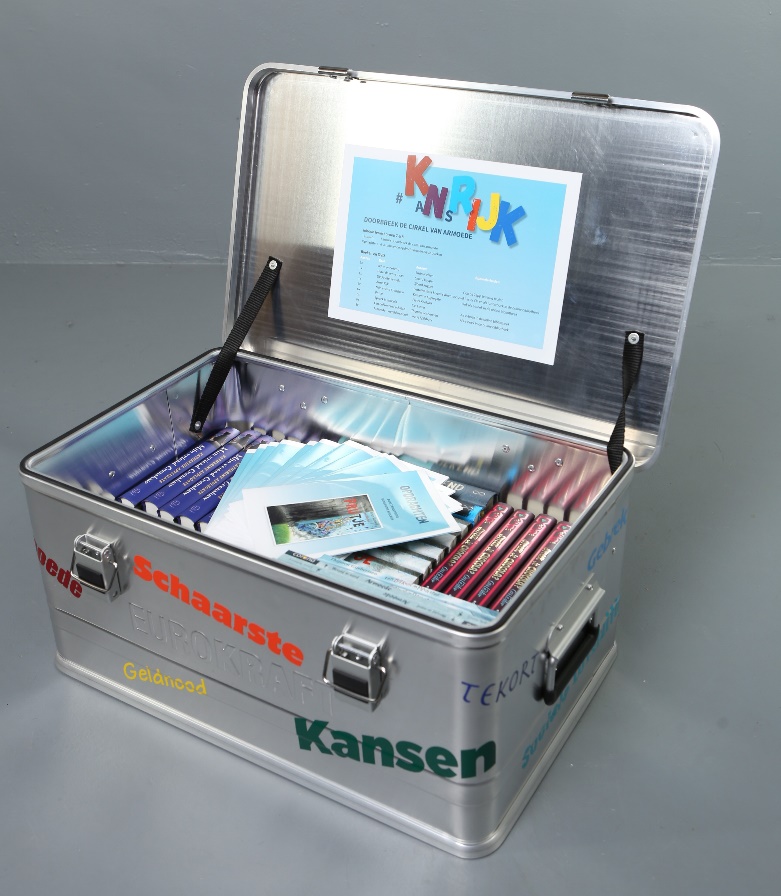 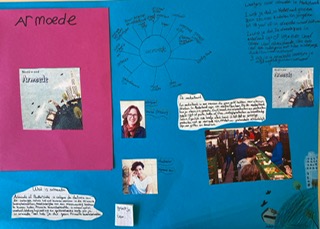 Leskist Kansrijk – Doorbreek de cirkel van armoede
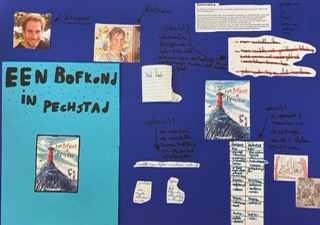 De leskist is een middel om op een laagdrempelige manier het gesprek over armoede in de klas op gang brengen
“Als de post door ouders ongeopend wordt weggegooid omdat die alleen maar ellende brengt, is de kans groot dat kinderen dit later ook gaan doen”
Doel:Bewustzijn bij kinderen stimulerenLeerkrachten helpen met signaalfunctie
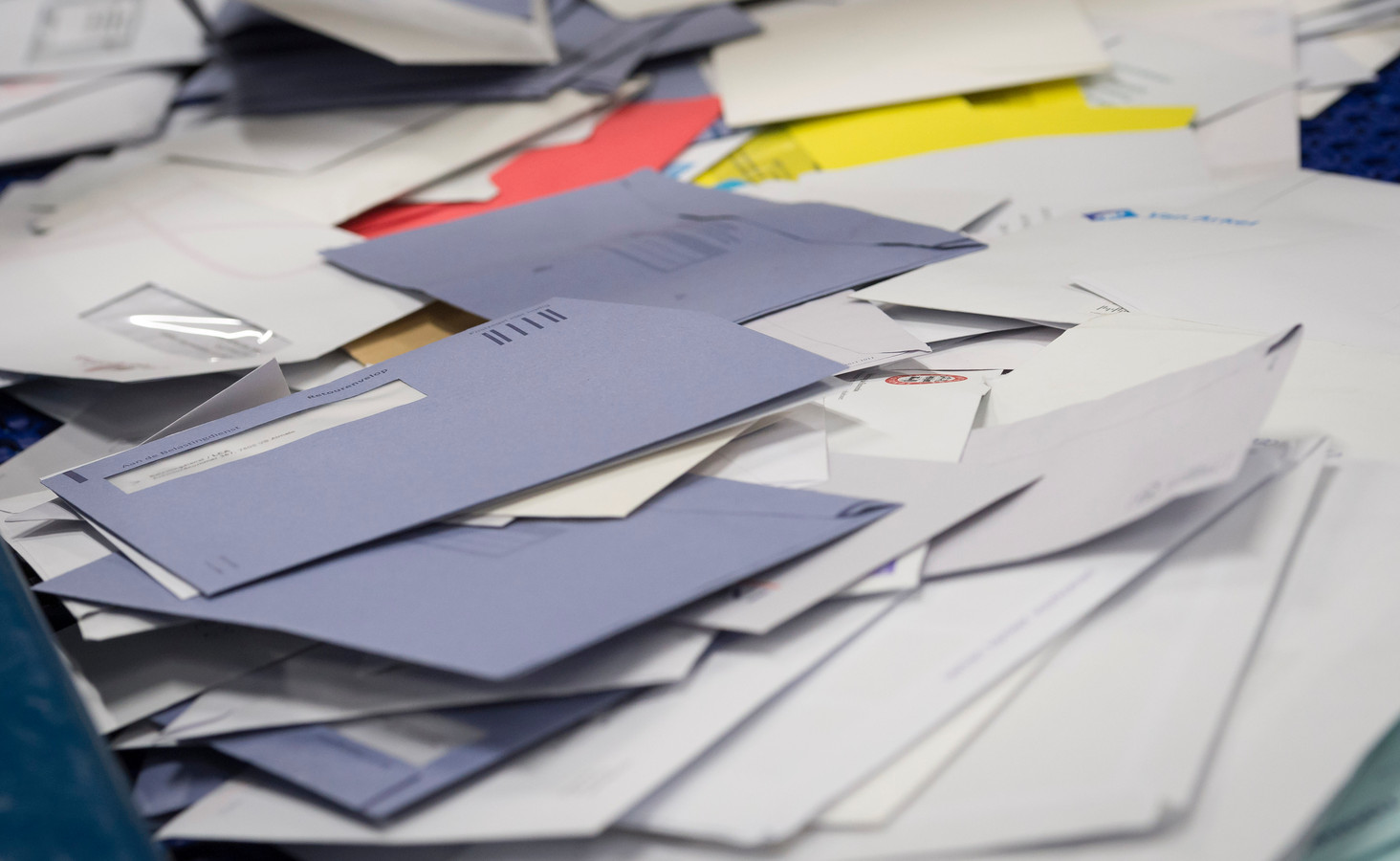 Klas in actie
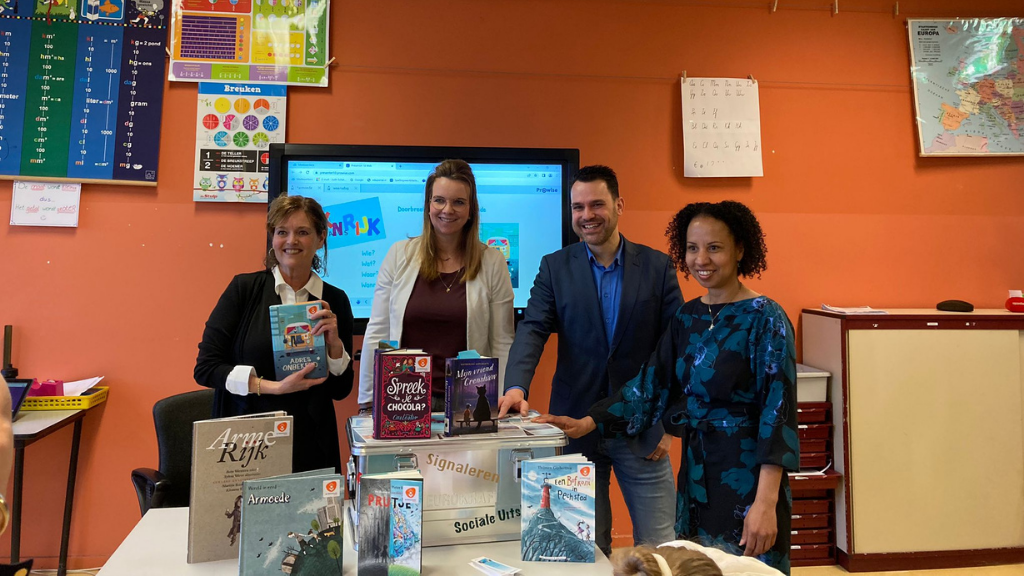 Samenwerking met partnersGemeente, Bibliotheken, scholen,  maatschappelijke organisaties in de stad en fondsen
Bibliotheken:
Albrandswaard, Amsterdam Noord, Barendrecht, Delft, 
Den Haag , Groningen, Haarlem, Lansingerland, 
Purmerend, Raalte, Ridderkerk, Rijswijk, 
Rotterdam, Sittard, Velsen, Venlo, 
Tilburg, Waalwijk, Westland
Vragen?Rochelle@positive-minds.nl06 44 175 993
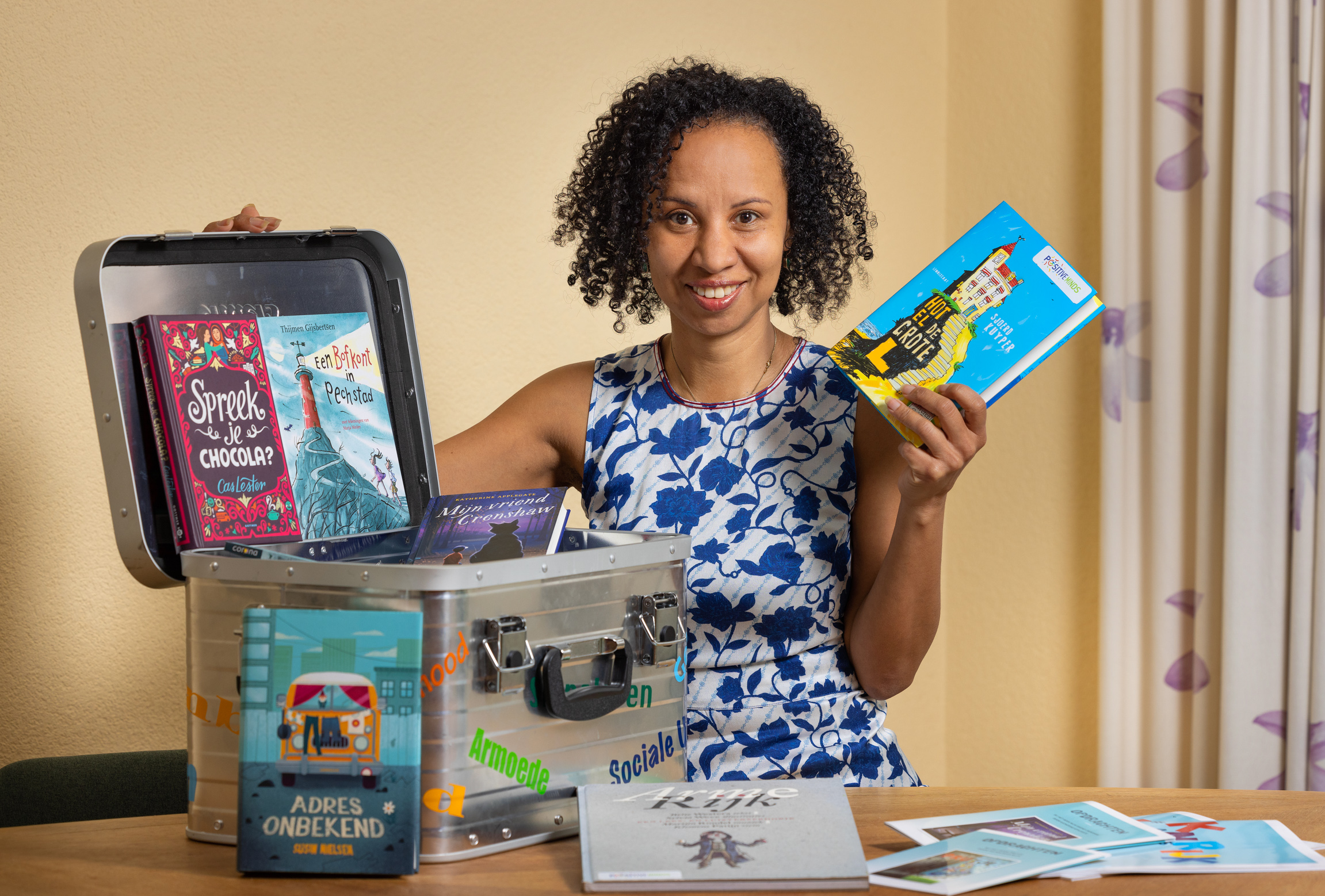